Core Knowledge

1.11 The categorisation of fibres and fabrics
and textiles
1.11 fabrics and fibres
Textiles refers to all flexible fabrics created from fibres which are fine, hair like structures that can be made into fabrics by weaving, knitting or felting. Fibres are either natural or synthetic.									


Explain what natural fibres are:
Pages 47-51
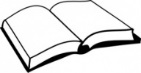 What are the key terms?
1.11 fabrics and fibres
Synthetic fibres are usually made using coal , oil and other petrol based checmicals. Examples include polyester, acrylic, polyamide (nylon), elastene (lycra) and Kevlar.
Pages 47-51
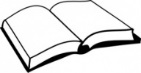 1.11 Fabrics and Fibres
Pages 47-51
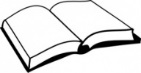 Woven Fabrics: Weaving turns threads into fabric using a machine known as a loom. The loom has vertical and horizontal threads held under tension. There are various types of weave to create different fabrics. The edges of the fabric are known as the selvedge, this edge doesn’t fray (unravel)












In plain-weave fabric the 
warp and weft are aligned
 so that they form a simple 
criss-cross pattern. Plain-weave
is strong and hardwearing, 
so it's used for fashion and 
furnishing fabrics.
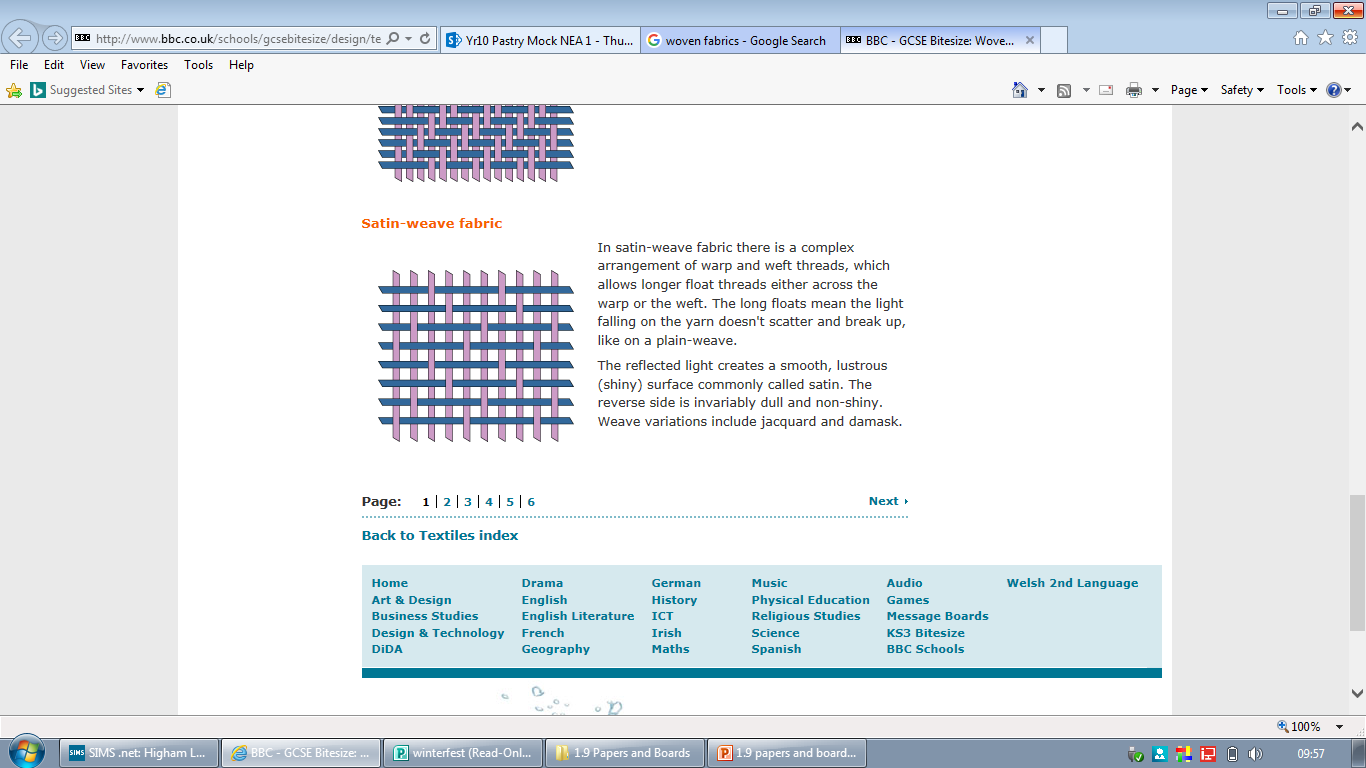 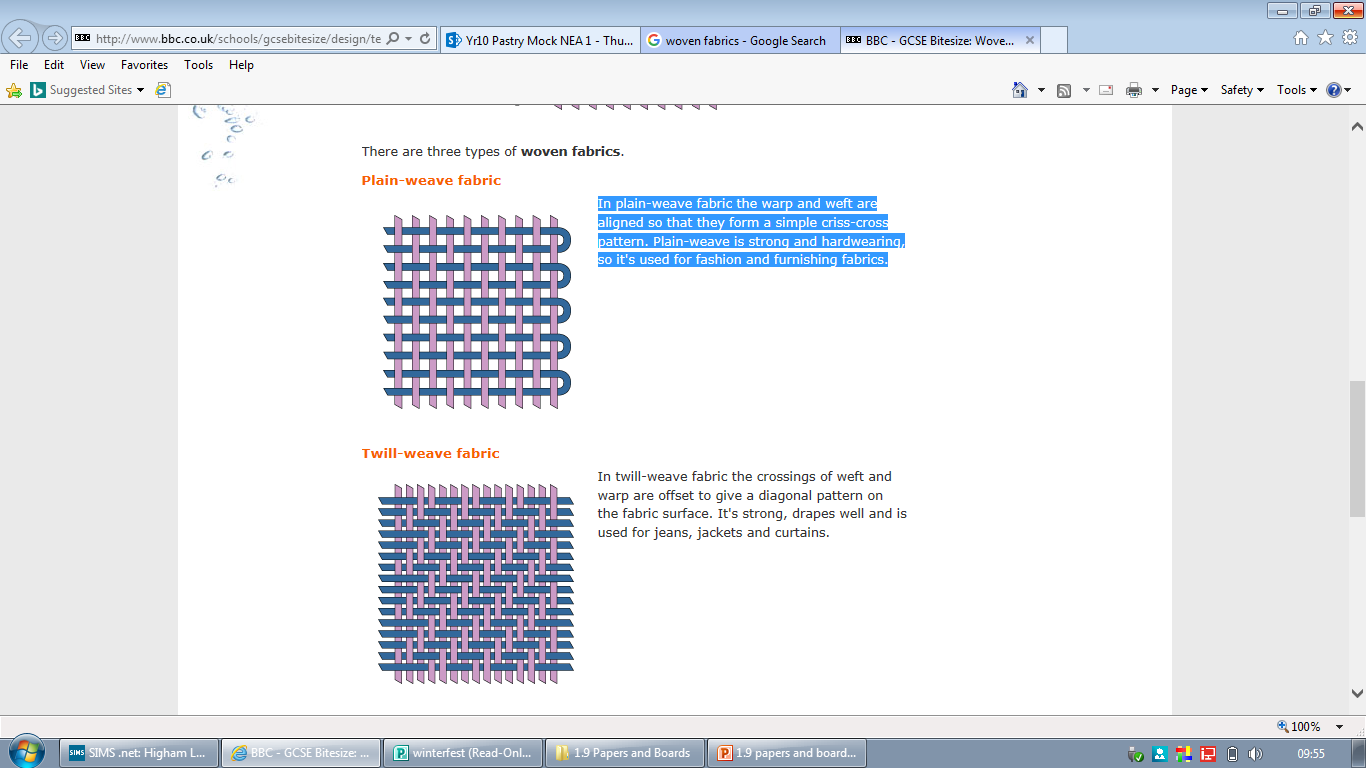 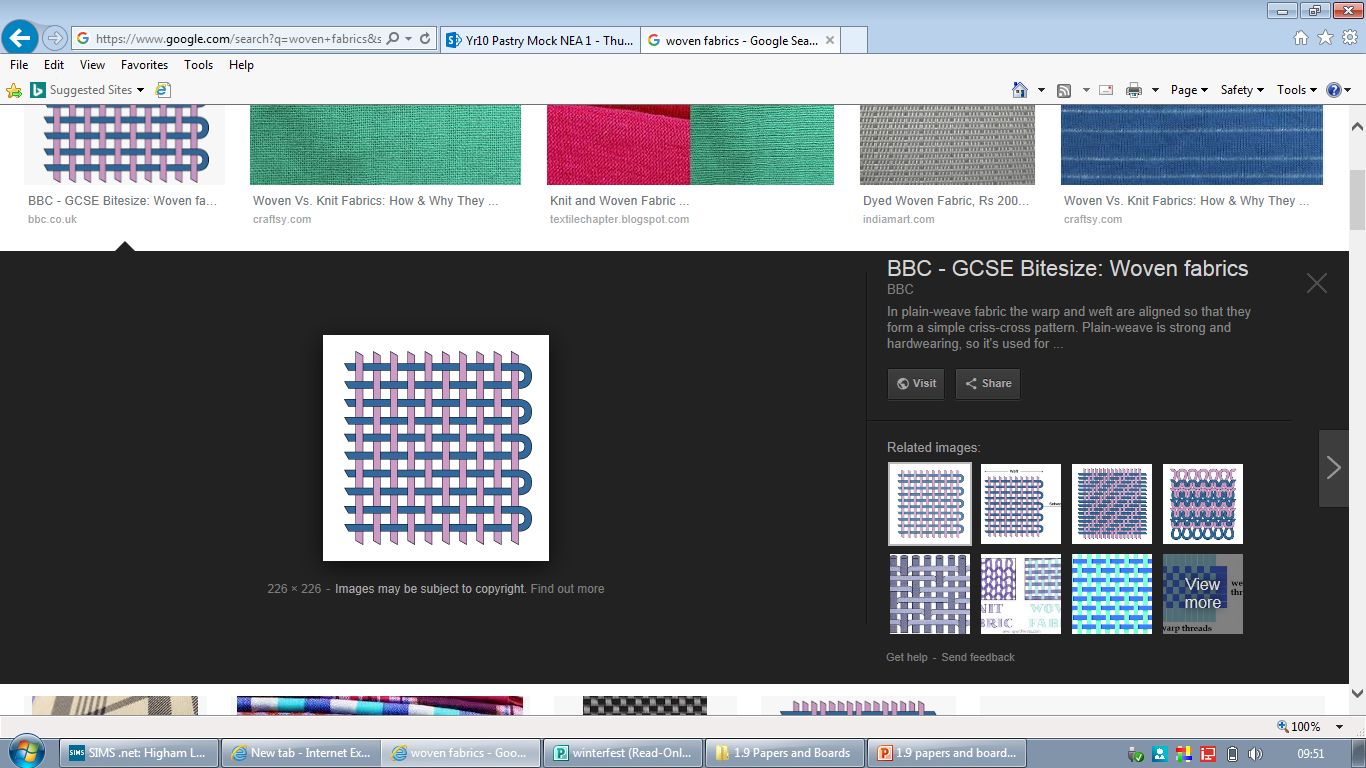 In satin-weave fabric there is a complex arrangement of warp and weft threads, which allows longer float threads either across the warp or the weft. The long floats mean the light falling on the yarn doesn't scatter and break up, like on a plain-weave.

The reflected light creates a smooth, lustrous (shiny) surface commonly called satin. The reverse side is invariably dull and non-shiny. Weave variations include jacquard and damask
In twill-weave fabric the crossings of weft and warp are offset to give a diagonal pattern on the fabric surface. It's strong, drapes well and is used for jeans, jackets and curtains.
1.11 fabrics and fibres
Pages 47-51
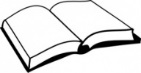 1.11 fabrics and fibres
Non woven textiles

Fibres and layered at different angles to form a web, joined either by felting or bonding. Bonding joins the fibres with heat, solvents or adhesives, so is cheap to produce but not as strong as woven or knitted fabrics.
Pages 47-51
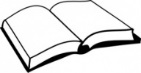 1.11 fabrics and fibres
Knitted textiles
Are constructed from interlocking loops of yarn and are either warp or weft.
Pages 47-51
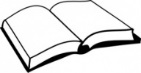 Key points to remember:
Natural fibres come from plants and animals.
Synthetic fibres are artificially made using petrol and oil.
The two main types of weave are plain and twill.
Non woven fabrics are made either by felting or bonding.
Knitted fabrics are either warp or weft knitted.
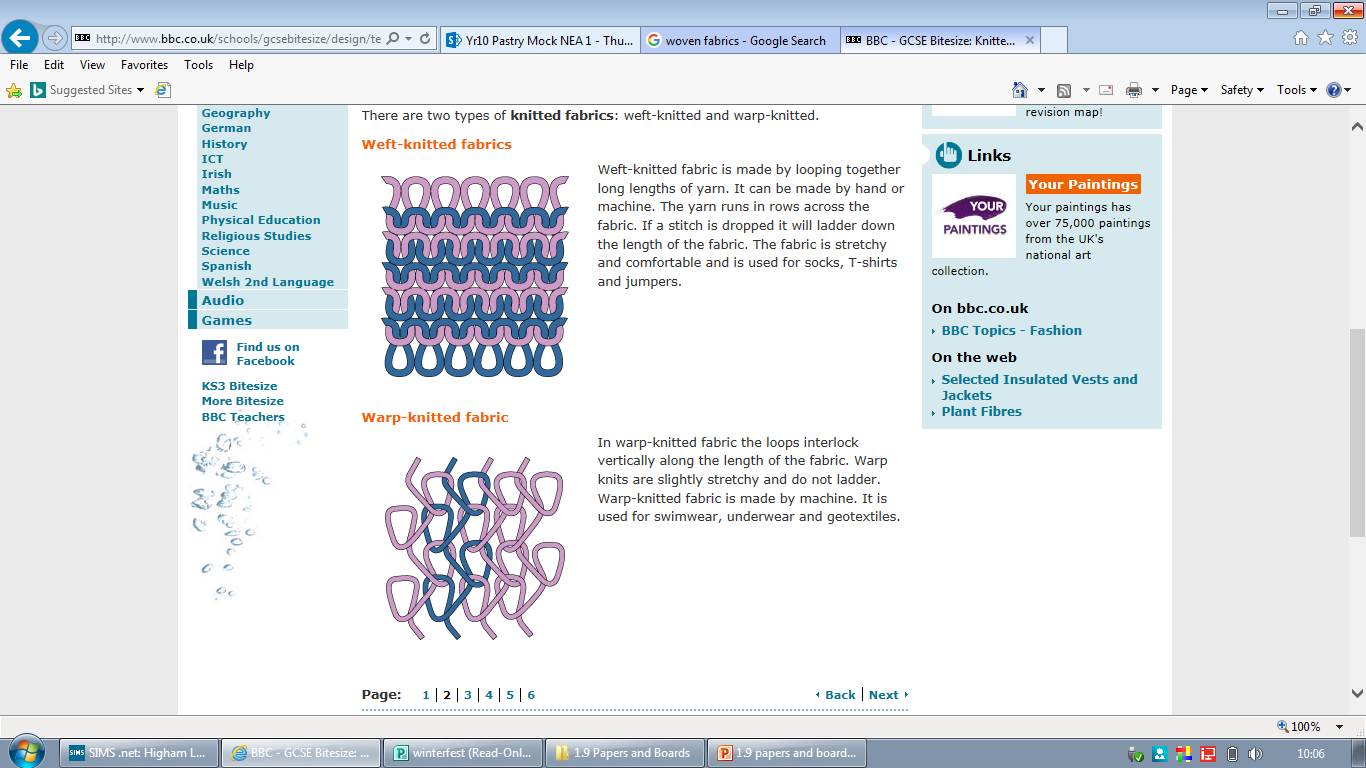 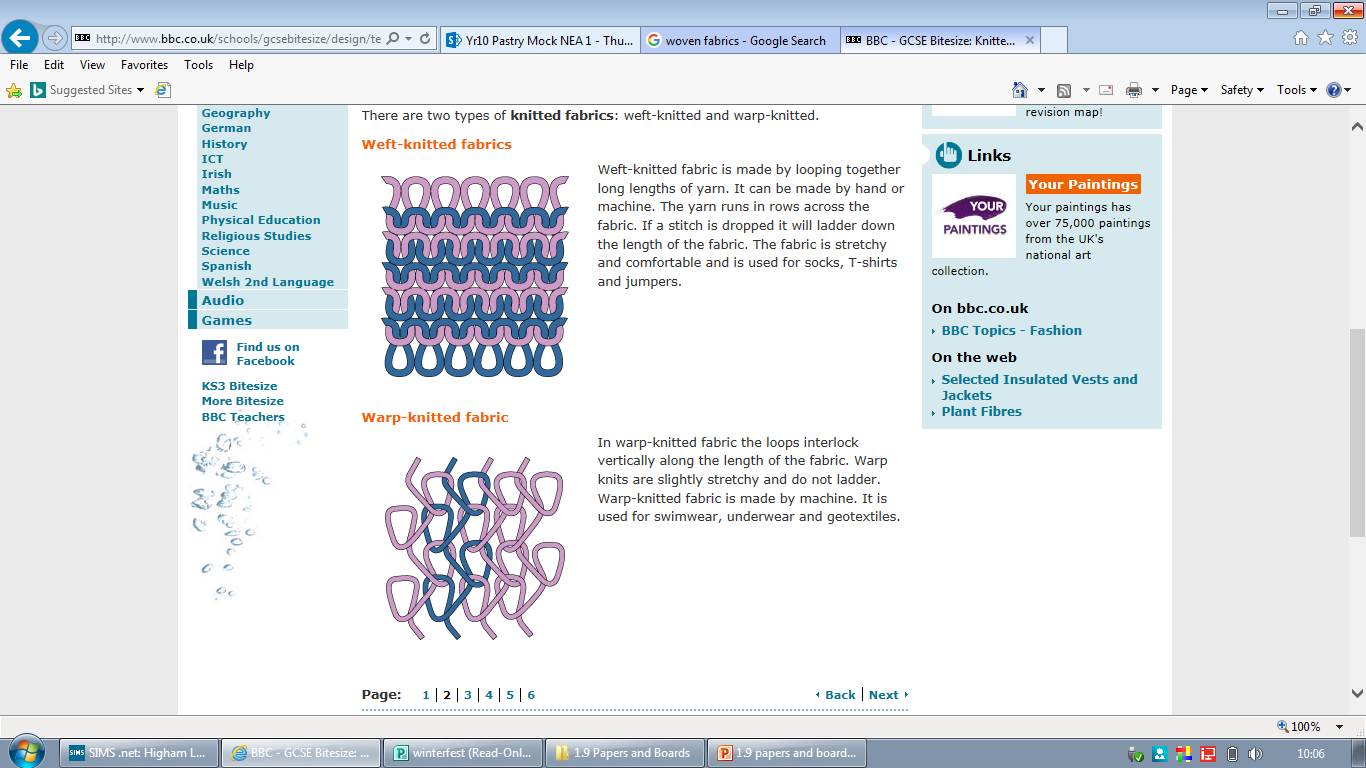 Weft-knitted fabric is made by looping together long lengths of yarn. It can be made by hand or machine. The yarn runs in rows across the fabric. If a stitch is dropped it will ladder down the length of the fabric. The fabric is stretchy and comfortable and is used for socks, T-shirts and jumpers.
In warp-knitted fabric the loops interlock vertically along the length of the fabric. Warp knits are slightly stretchy and do not ladder. Warp-knitted fabric is made by machine. It is used for swimwear, underwear and geotextiles
1.11 fabrics and fibres
Elasticity: Amount of stretch
Resilience: resistance to being deformed or compressed
Pages 47-51
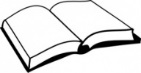 Properties of fibres
And textiles
Durability: ability to resist wear
1.11 fabrics and fibres
Exam style questions:

Describe the advantages and disadvantages of cotton (2) 



Explain how felt is made ( 2)




Explain why a test for elasticity would be important when choosing fabrics for swimwear (4)




Explain one benefit of using wool felt for constructing the hat shown in the
 image (2marks)




Explain one disadvantage of using felt for the hat (1mark) 




What are the advantages and disadvantages of using wool felt in a hat? (2 marks)
Pages 47-51
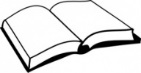 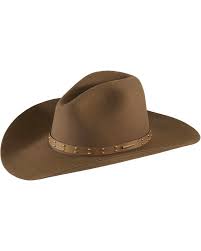